PIESNE
KAMIL PETERAJ
MIROSLAV ŽBIRKA
V SLEPÝCH ULIČKÁCH - https://www.youtube.com/watch?v=Me-wsYv-ES4 
ATLANTÍDA - https://www.youtube.com/watch?v=3ZgImLY3o94 
VODNÝ MLYN - https://www.youtube.com/watch?v=ct95jTE7sio 
S TEBOU  - https://www.youtube.com/watch?v=mtr0Wmt-N8M 
STROM - https://www.youtube.com/watch?v=myqAsltWzNU 
STARÝ MUŽ Z OSAMELÉHO DOMU - https://www.youtube.com/watch?v=VdG26iS9Yl0  
SEDEM DIVOV TVOJICH LÍC - https://www.youtube.com/watch?v=6S2JVqP5YBw 
STÁLE IDEM ZA TEBOU - https://www.youtube.com/watch?v=B5hxkooC9EI 
STRHANIE KRÍDEL - https://www.youtube.com/watch?v=v3-lsco-Uow
MOTÝĽ ADMIRÁL - https://www.youtube.com/watch?v=OMGmdenbiPM 
DENISA - https://www.youtube.com/watch?v=dtQWmdEgE-c 
AKO OBRAZOK - https://www.youtube.com/watch?v=hrzvQR0wY9Q 
ČO BOLÍ TO PREBOLÍ - https://www.youtube.com/watch?v=GeKX9URmjDU 
MÚR NAŠICH LÁSOK - https://www.youtube.com/results?search_query=mur+nasich+lasokv 
BALADA O POĽNÝCH VTÁKOCH - https://www.youtube.com/watch?v=HAbMgQJfzoE 
CESTA ZAKÁZANOU RÝCHLOSŤOU - https://www.youtube.com/watch?v=XkNUP-NEtLI 
BIELY KVET - https://www.youtube.com/watch?v=I_uDPZg4OiQ
BIELY KVET – ROZBOR :
Epiteton:  biely kvet, ryha smútku, smútok slov

Metafora:  studený biely kvet ti na rozlúčku prinesiem,  
  prežiješ s ním možno pár zím, možno pár dlhých zím ,
  na svetlo vždy vyjdeš s tmou
UMELECKÉ BÁSNICKE PROSTRIEDKY
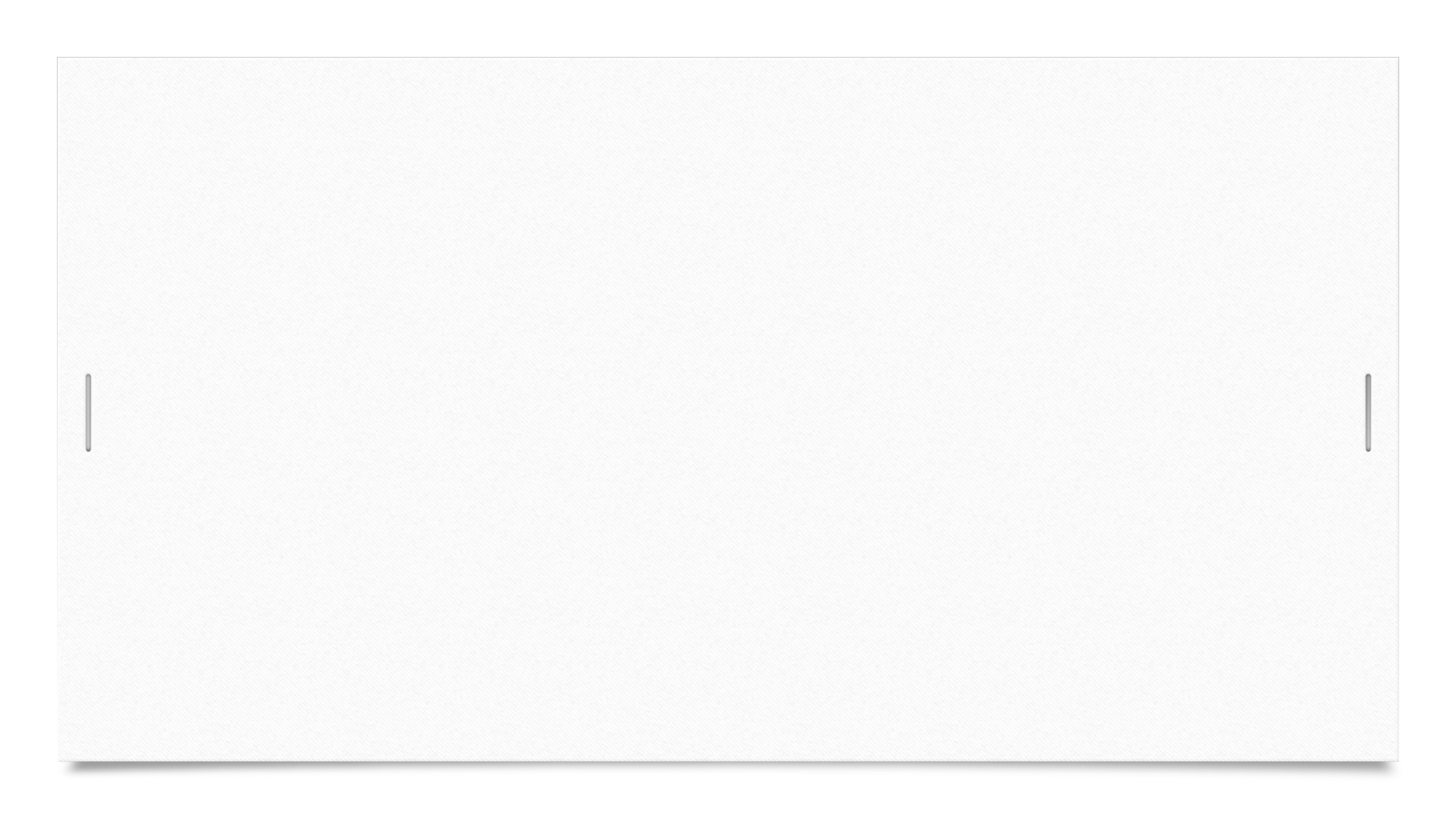 BIELY KVET
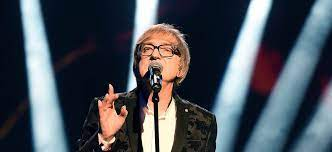 PIESEŇ SA MI PÁČI PRETO, LEBO JE ÚPRIMNE NAPÍSANÁ.
SPEVÁKA MIROSLAVA ŽBIRKU MÁM RADA, JE VTIPNÝ, PÁČI SA MI JEHO HLAS.
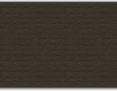 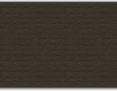 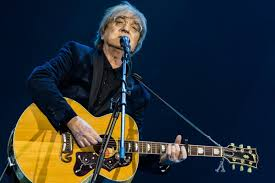